Беларусь
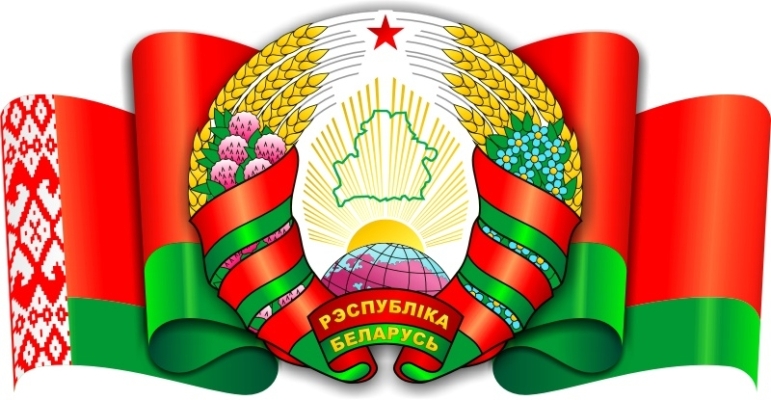 Белору́ссия официальное название — Респу́блика Белару́сь, официальное сокращённое название Белару́сь — государство в Восточной Европе.
27 июля 1990 года была принята Декларация о государственном суверенитете Белорусской ССР, а 19 сентября следующего года БССР была переименована в Республику Беларусь. В декабре СССР окончательно прекратил существование.
Белоруссия — унитарное государство, форма правления — президентская республика. Президенту Белоруссии делегированы законодательные полномочия на издание декретов и указов, имеющих силу закона.
Модели развития Беларуси
Важная составляющая белорусской модели — это сильная и эффективная социальная политика государства. Это не только помощь остро нуждающимся, но и постоянные инвестиции в здоровье граждан, в их профессиональное, культурное, в их будущее и будущее страны в целом, характерен высокий уровень социальной защищенности, который создается каждодневным трудом, усилиями всех работающих, гуманным отношением к человеку как главной ценности в нашей стране.
Уровень жизни населения Ключевым показателем уровня жизни населения того или иного государства, несомненно, считается средний размер заработной платы. Не удивительно, что лидером по размеру среднего оклада, взирая на развитие и экономические показатели, является Россия, за которой следует Казахстан. Замыкает рейтинг Украина, где показатели среднего размера заработной платы отстает от белорусского почти на 200 у.е.
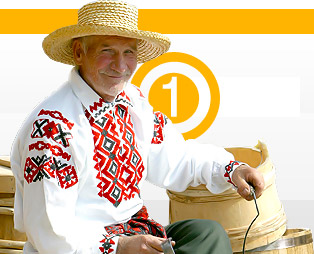 Здравоохранение  Белоруссия занимает одно из первых мест в мире по количеству посещений врачей на одного жителя в год. Это связано как с развитой системой значительных (сопоставимых с трудовым заработком за то же время) выплат по листам нетрудоспособности, так и с тем, что количество бесплатных посещений врачей не ограничено законодательством.
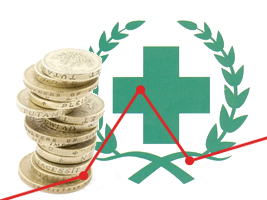 Достопримечательности Белоруссии.
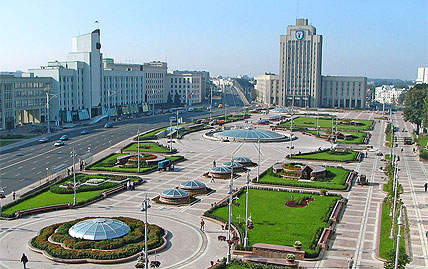 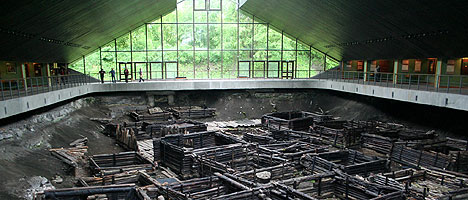 Легендарная Беловежская пуща – один из старейших заповедников в мире, крупнейшая из сохранивших частей огромного реликтового леса Европы
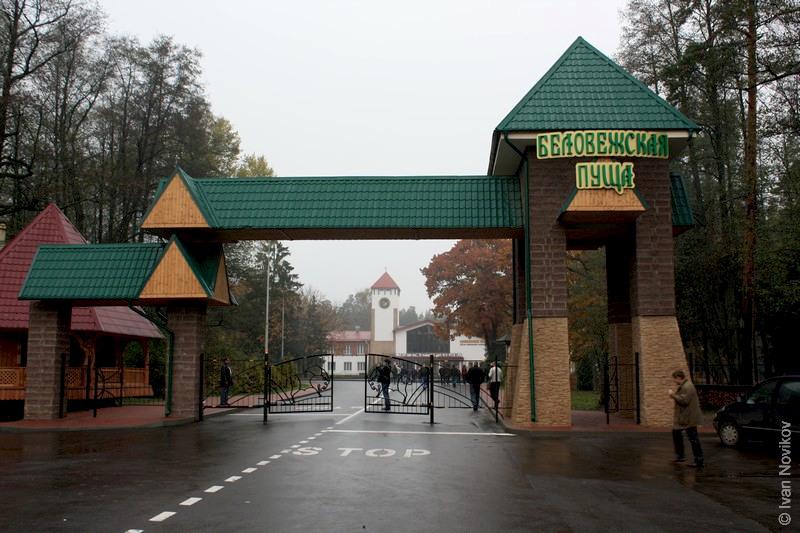 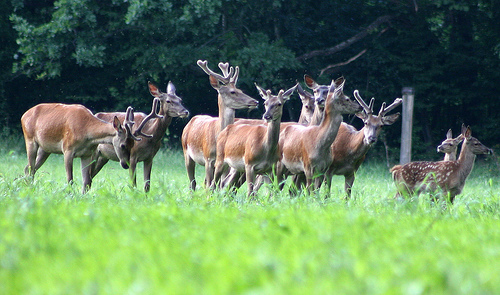 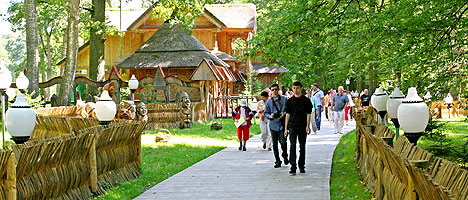 5 причин посетить Беларусь:1) Радушные жители;2) Архитектура 12-17 вв.;3) Белорусская кухня;4) Уникальная природа;5) Активный отдых.